Mi curso   2020
ANTES SENTIA…
3 COSAS QUE HE APRENDIDO ESTE SEMESTRE
Imágen
Imágen
Imágen
Imágen
PERO AHORA SIENTO…
Imágen
QUE   ME   GUSTARÍA   SEGUIR   APRENDIENDO
Imágen
Mi curso   2020
ANTES SENTIA…
3 COSAS QUE HE APRENDIDO ESTE SEMESTRE
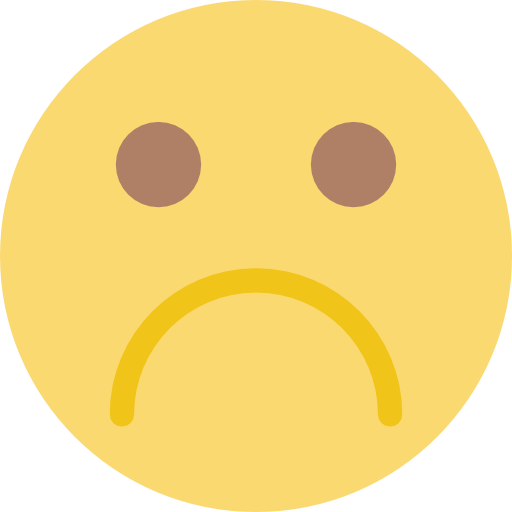 Triste
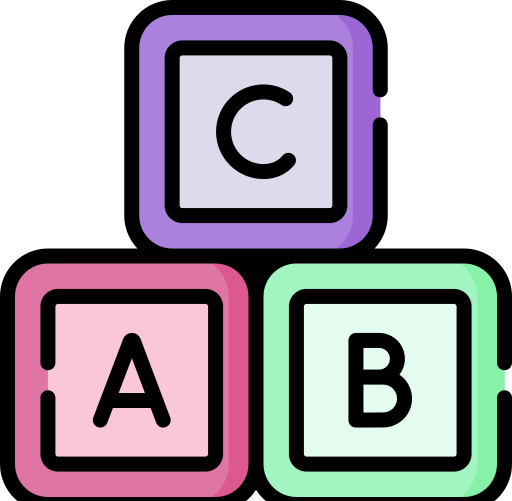 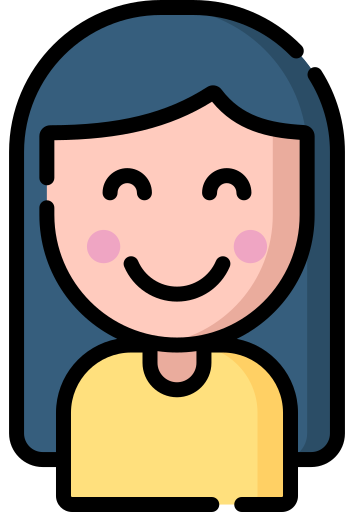 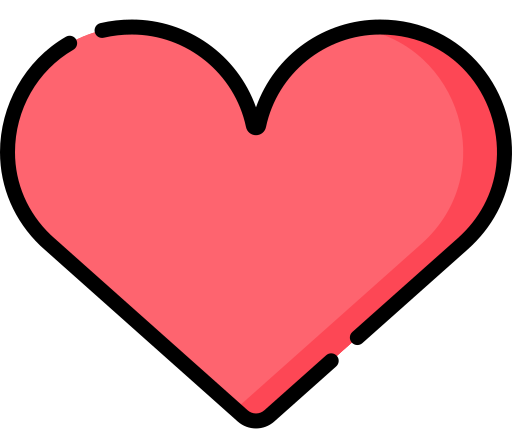 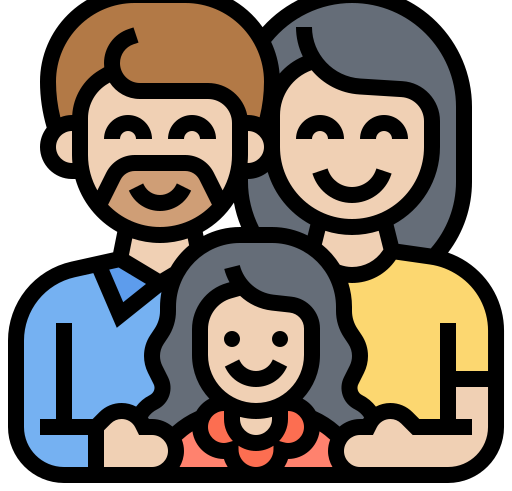 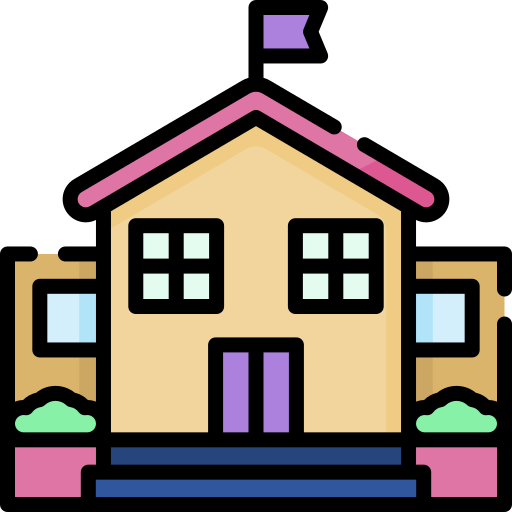 A decir cómo me siento y porque me siento así
A compartir más con mi familia
A participar más en clases
PERO AHORA SIENTO…
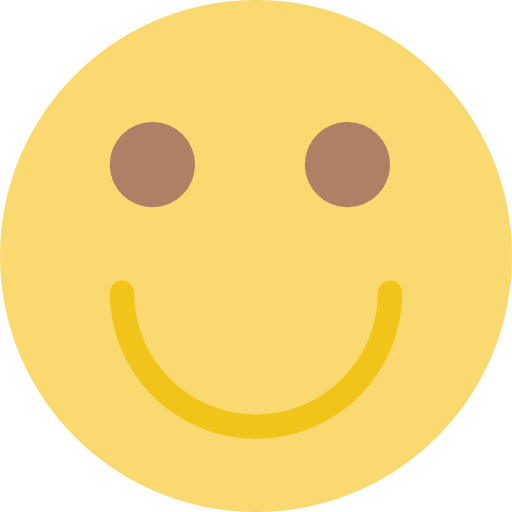 QUE   ME   GUSTARÍA   SEGUIR   APRENDIENDO
Feliz
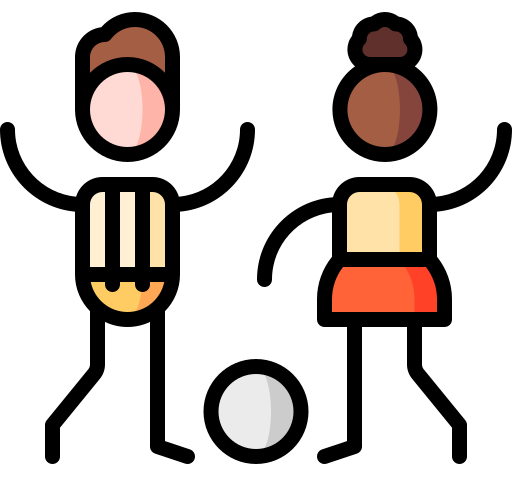 A trabajar mejor con mis amigos